万圣节活动PPT模版
THESIS DEFENSE GENERAL PPT GUIDE TEMPLATE
汇报人：PPT818
汇报时间：20XX年X月
目录
1
活动背景介绍
CONTENTS
2
活动受众分析
3
活动执行流程
4
活动经费预算
01
活动背景介绍
活动背景介绍
1
点击添加标题
点击添加标题
点击添加标题
活动背景介绍
1
点击此处添加标题
79%
63%
34%
0
活动背景介绍
1
点击添加标题
点击添加标题
点击添加标题
点击添加标题
活动背景介绍
1
此处输入标题
此处输入标题
此处输入标题
此处输入标题
此处输入标题
此处输入标题
此处输入标题
此处输入标题
02
活动受众分析
活动受众分析
2
添加
标题
添加
标题
添加
标题
添加
标题
添加
标题
添加
标题
活动受众分析
2
01
02
标题
标 题
标 题
输入标题
输入标题
输入标题
03
04
输入标题
标 题
标 题
活动受众分析
2
添加标题
添加标题
添加标题
添加标题
活动受众分析
2
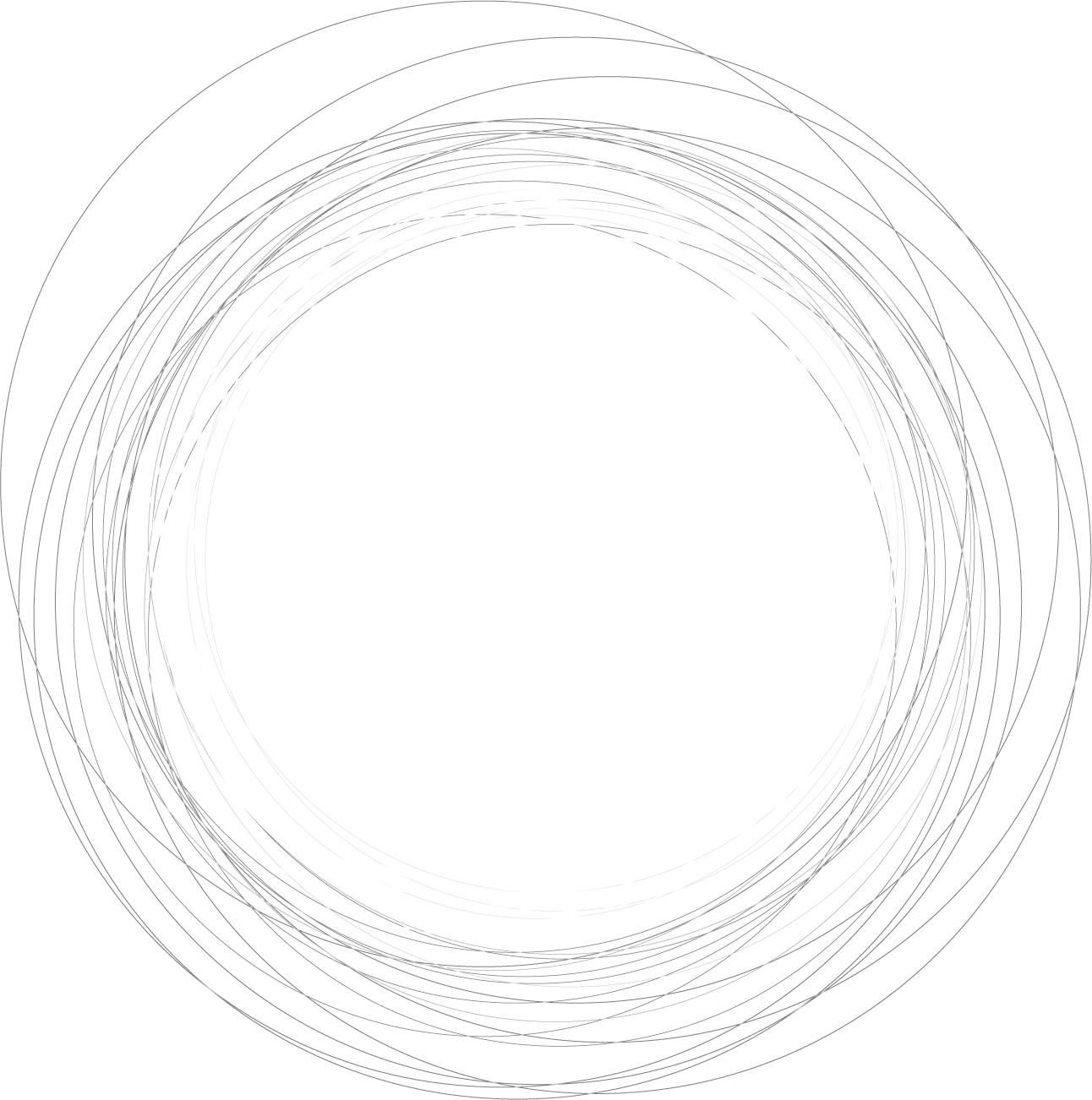 标题
40%
标题
标题
50%
标题
标题
80%
标题
标题
20%
标题
标题
03
活动执行流程
活动执行流程
3
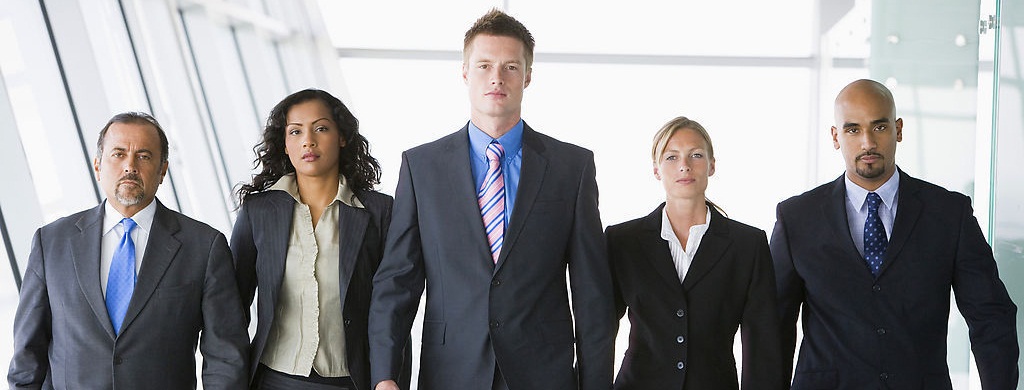 点击添加标题
活动执行流程
3
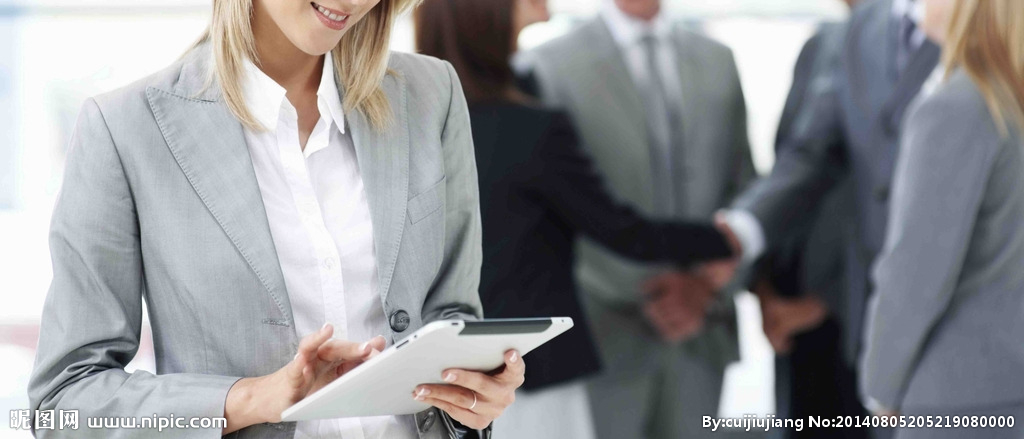 点击此处添加标题
点击此处添加标题
点击此处添加标题
活动执行流程
3
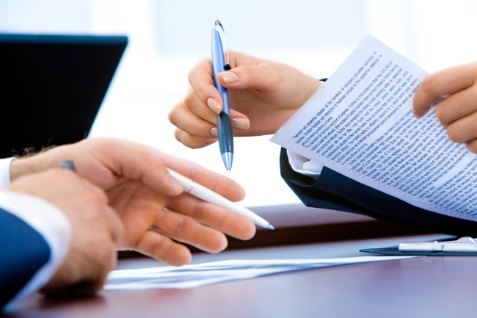 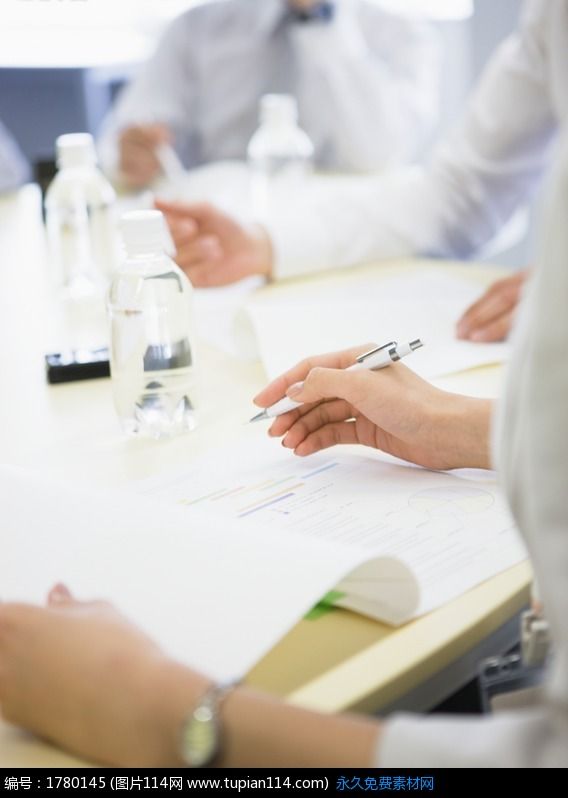 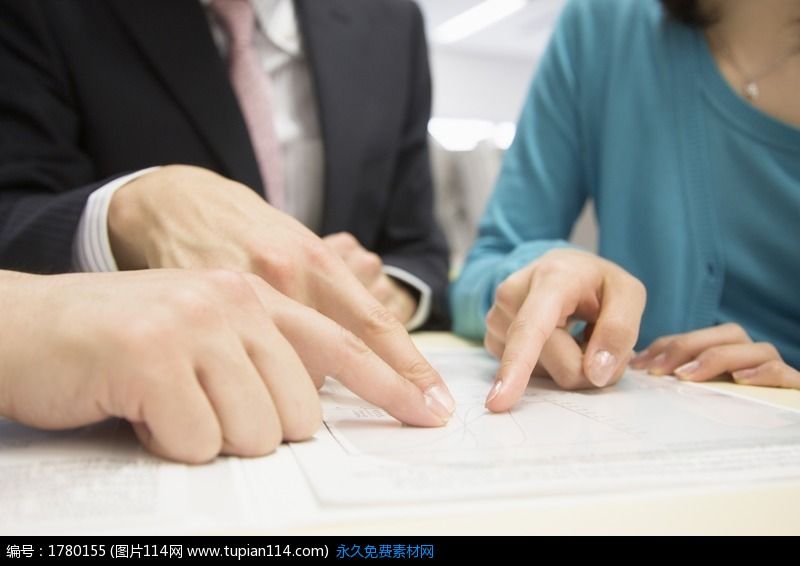 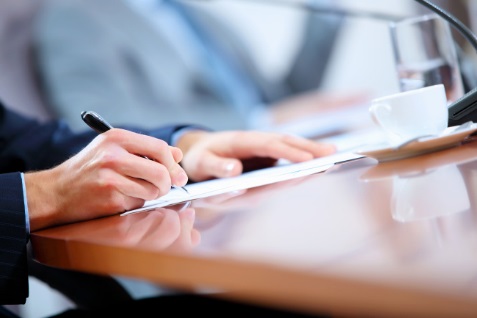 2012
2013
2014
2015
点击添加标题
点击添加标题
点击添加标题
点击添加标题
活动执行流程
3
点击添加标题
点击此处添加标题
点击添加标题
点击添加标题
点击添加标题
04
活动经费预算
活动经费预算
4
点击添加标题
点击此处添加标题
点击添加标题
点击添加标题
点击添加标题
活动经费预算
4
活动经费预算
4
活动经费预算
4
1
点击添加标题
2
点击添加标题
3
点击添加标题
点击添加标题
谢谢欣赏
THANK YOU FOR LISTENING